a
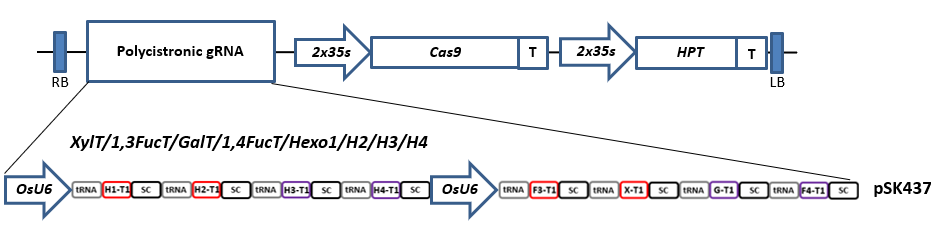 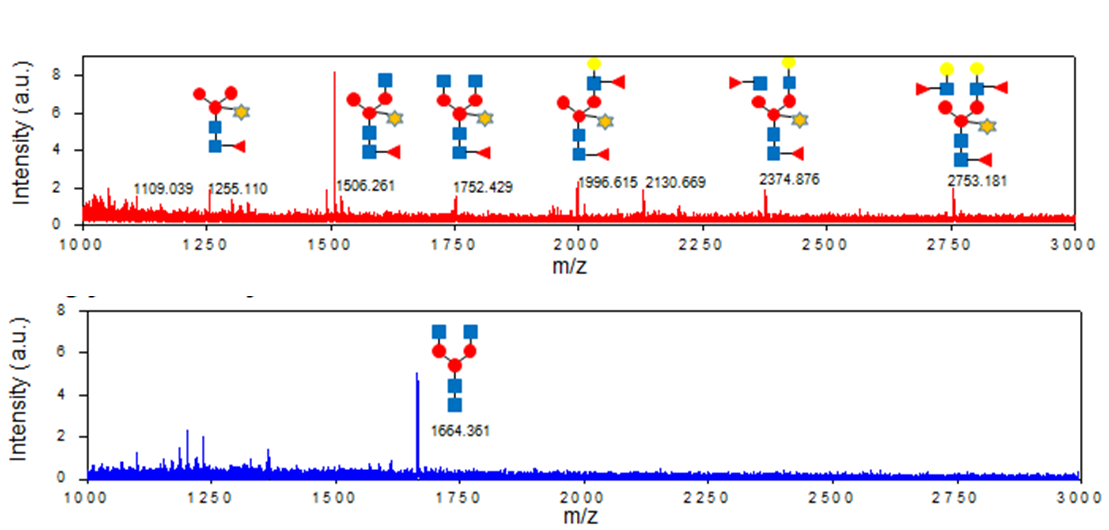 c
b
Figure 1.
[Speaker Notes: Figure 1. Construction and characterization of CRISPR-Cas9 based glyco-engineered rice cell lines. (A) The diagram of pPM101. The multiplex CRISPR-Cas9 vector that expresses Polycistronic single guide RNAs (sgRNAs) targeted into 8 genes involved in plant-specific N-glycosylation pathway was was constructed. The two expression cassettes of polycistronic sgRNA sequences driven by rice U6 promoter were inserted into CRISPR-Cas9 vector, named pPM101. The detailed information of sgRNAs used was summarized in Table 1. (B) Summary of INDEL efficiencies occurred in 8 genes from final selected cell lines. pPM101 was integrated into rice genome via Agrobacterium-mediated transformation method. The cell lines (PMOsC1 and 2) were finally selected using callus line showing highest INDEL efficiency. The efficiency of genome-editing was analyzed by ICE tool (https://ice.synthego.com/#/). (C) N-glycan profile of PMOsC1, named PhytoRice. The N-glycan structures purified from total secreted proteins were analyzed using MALDI-TOF. In PhytoRice, GnGn form was detected, indicating entire elimination of plant-specific N-glycan (Bottom panel), whereas various N-glycan structures containing plant specific sugar such as β1,2-xylose, α1,3 or α1,4-fucose and β1,3-galactose were found in WT (Upper panel).]
a
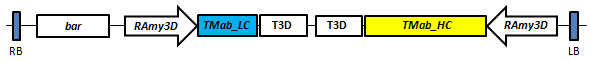 D1    D2      D3     D5      D7      PC
kDa
D1    D2      D3     D5     D7    PC
NC   PC     1       2       3      4       5       6       7      8       9      10     11     12
kb
c
b
245
1.0
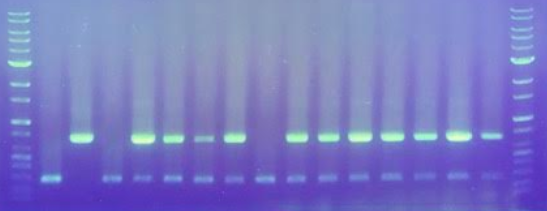 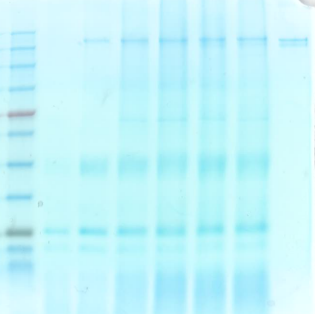 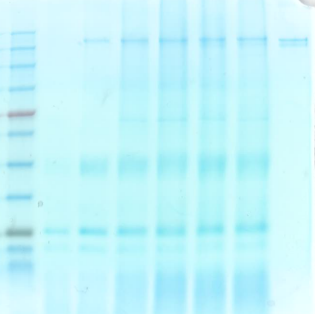 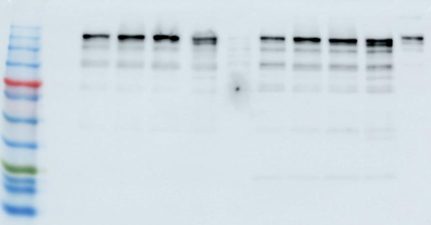 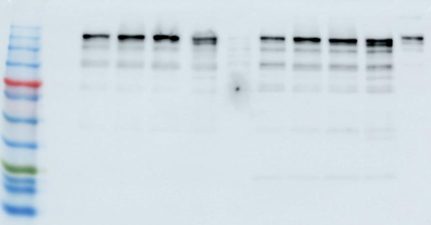 180
0.8
135
0.6
100
75
kDa
3        4       9       10     11     12     NC    PC
d
e
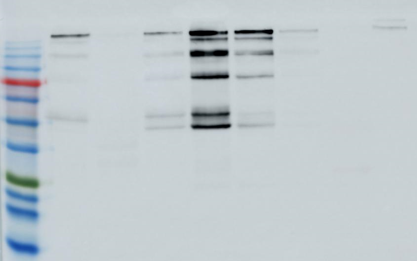 245
48
180
135
Figure 2.
[Speaker Notes: Figure 2. Construction of TMab expression vector and screening of PhytoRice-based TMab-expressed rice cell lines. (A) The diagram of pPM102 expressing trastuzumab (TMab). Codon-optimized Trastuzumab (TMab) light chain (LC) and heavy chain (HC)-encoded genes were respectively inserted into the expression cassettes driven by rice amylase 3D (RAmy3D) gene promoter, thereby constructing TMab LC and HC co-expression vector, named pPM102. (B) genomic DNA (gDNA) PCR using primer set of TMab-LC gene. About 700 bp-sized bands were detected in phosphinothricin (PPT)-resistant callus lines. NC, WT callus (Dongjin); PC, pPM102 plasmid; lane 1~12, PPT-resistant callus lines. (C) Immunoblotting of transgenic lines selected by gDNA PCR. The lines were treated on induction media subtracting sucrose for 7 days and then cell lysate prepared from them was separated under non-reducing condition in 7.5% SDS/PAGE (left panel), and immunoblotting was performed using rabbit anti-human IgG (right panel). The TMab was detected using rabbit α-human IgG-HRP (diluted factor 1:5,000). Arrow head indicates 150 kDa-sized TMab. NC, WT callus (Dongjin); PC, Herceptin (5 ng was loaded). (D) The induction of TMab using secretory-Phyto101 suspension cell expression system. Cell well-grown under suspension cell cultivation were inoculated into induction liquid media and then incubated for 7 days. The spent media sampled was separated under non-reducing condition in SDS/PAGE. D indicates day after induction and arrow head indicates TMab. PC is Herceptin.]
kDa
kDa
1        2
1        2
245
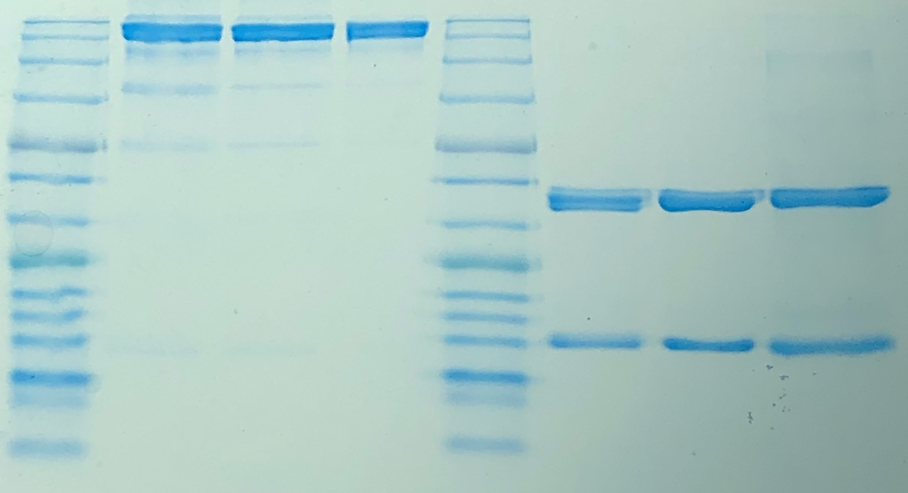 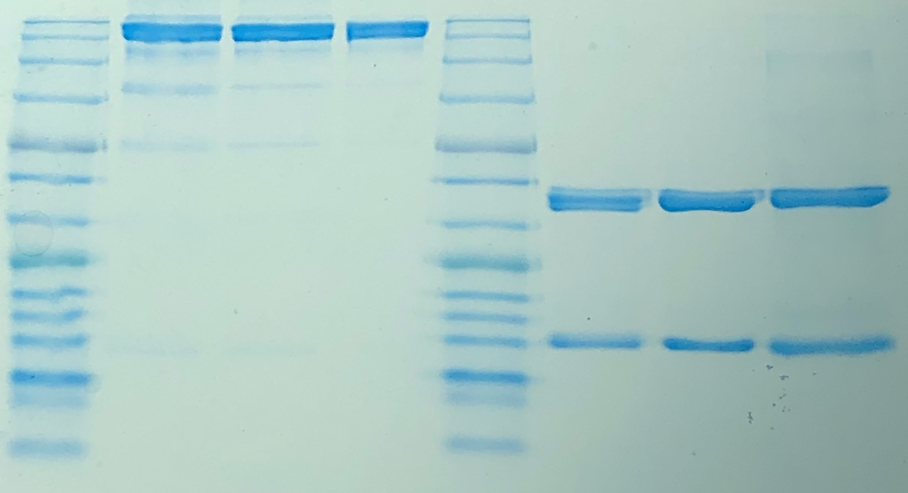 180
140
100
75
75
60
a
c
b
50
40
35
25
Figure 3.
[Speaker Notes: Figure 3. Purification and structural characterization of Hergreen from Phyto101. (A) Hergreen purified by 3-step method. Hergreen produced in the Phyto101 platform was sequentially purified using Protein A, anion exchange, and hydroxyapatite column method. The purified Hergreen was separated under both non-reducing (left panel) and reducing (right panel) conditions on 7-15% gradient SDS/PAGE. Lane 1, Hergreen; Lane 2, Herceptin. (B-C) The conformational features of Hergreen examined by Circular Dichroism (CD) analysis. Secondary (B) and tertiary (C) structures of P-TMab (blue line) and TMab (orange line) were determined by Far-UV (195~250 nm) and near-UV (250~350 nm) CD absorption spectra.]
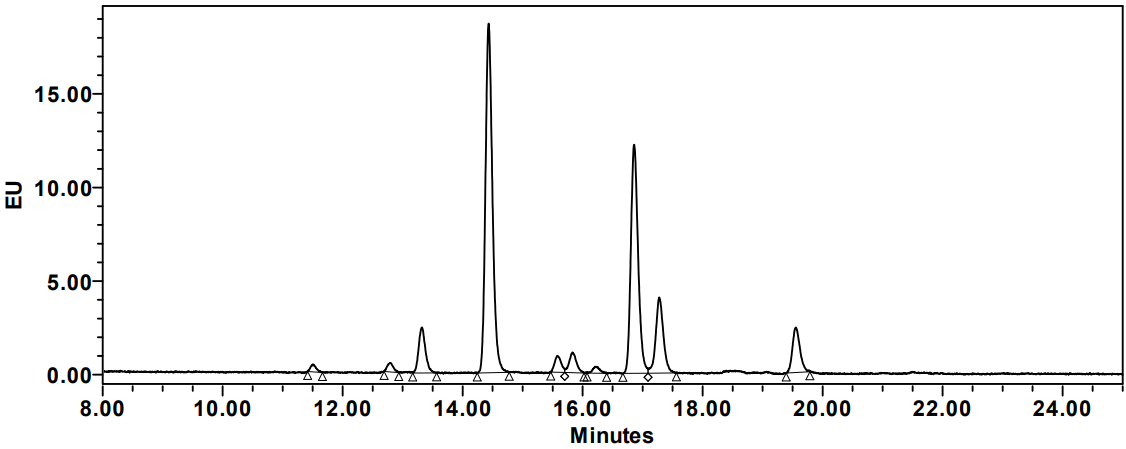 TＭab
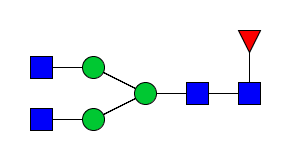 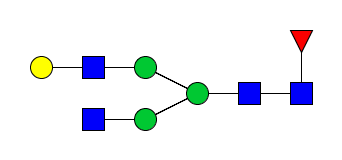 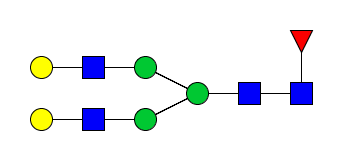 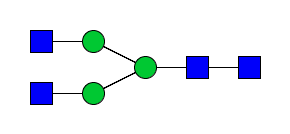 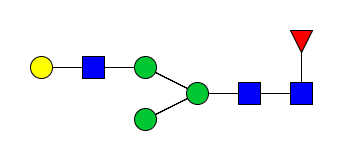 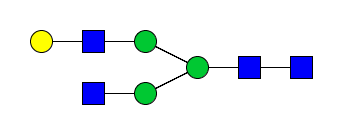 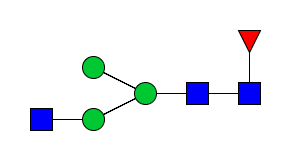 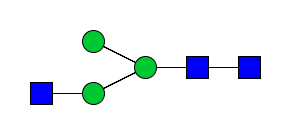 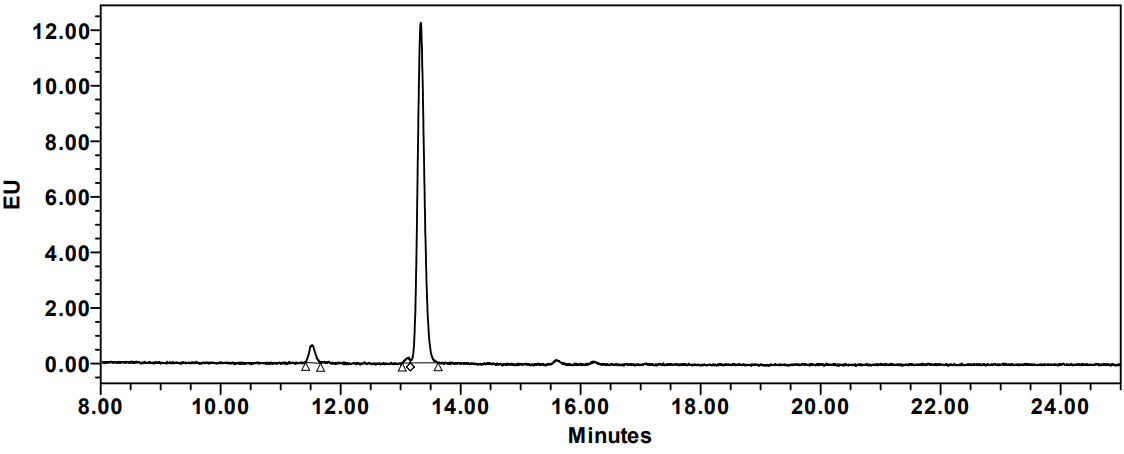 P-TMab
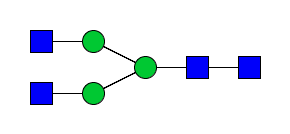 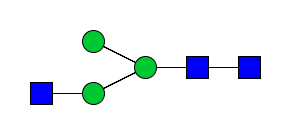 Figure 4.
[Speaker Notes: Figure 4. The analysis of N-glycan attached to Hergreen. N-glycans purified from Hergreen anfd Herceptin were separated using UPLC-FLD method. GnGn (G0) form was exclusively found in Hergreen (bottom panel) whereas heterogeous N-glycan forms were detected in Herceptin (upper panel).]
A
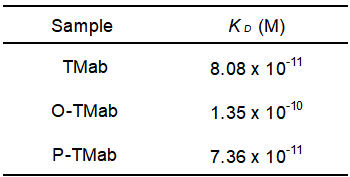 B
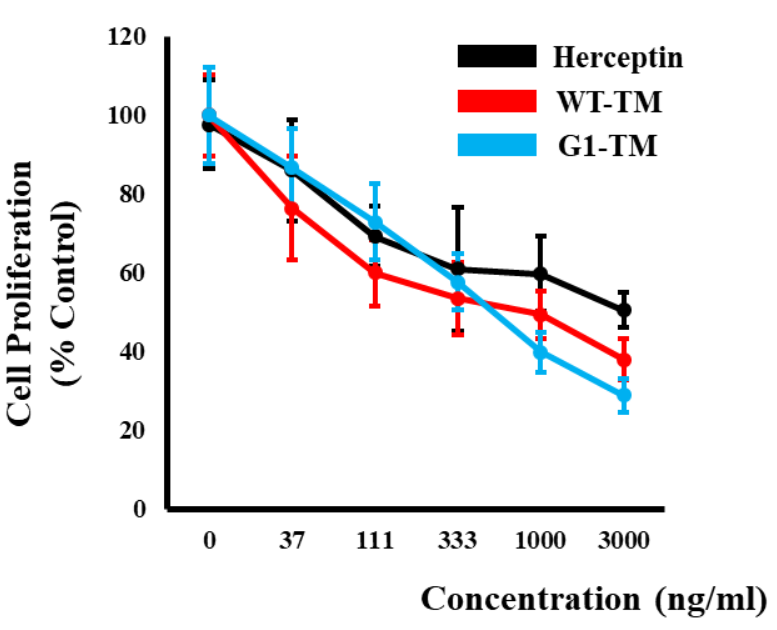 TMab
O-TMab
P-TMab
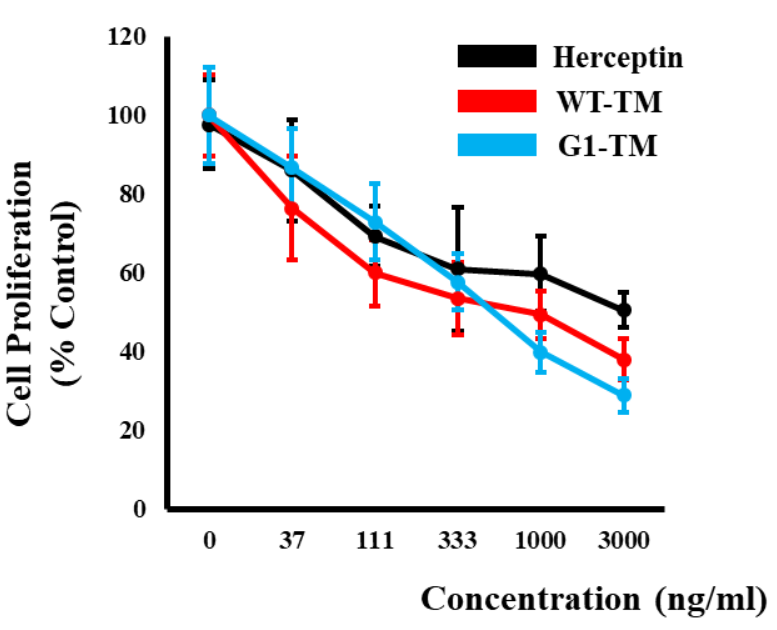 Figure 5.
[Speaker Notes: Figure 4. (A) HER2-binding affinity and HER2-specific anti-proliferative effect of Hergreen. Using Bio-layer interferometry (BLI), the binding affinity to HER2 was measured and compared between Hergreen and Herceptin. The equilibrium dissociation constant (KD) values of Hergreen (left panel) and Herceptin (right panel) were found to be 0.07 nM and 0.08 nM, respectively. (B) Anti proliferation assay]
B
A
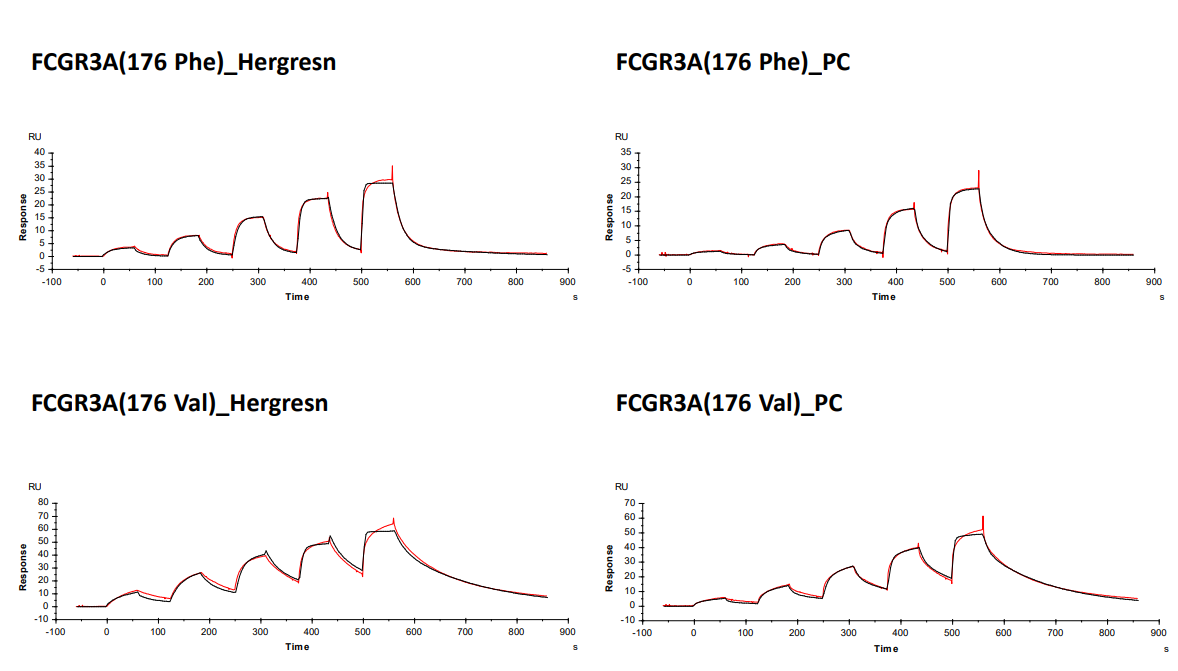 P-TMab - FcγRIIIa (F158)
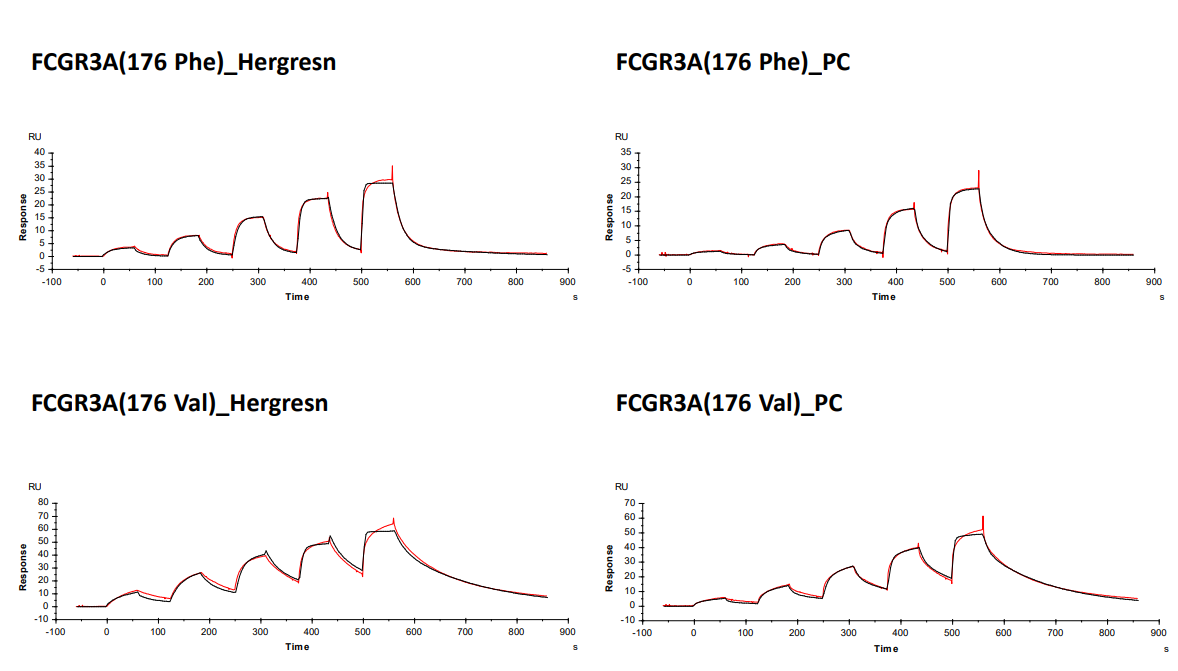 TMab - FcγRIIIa (F158)
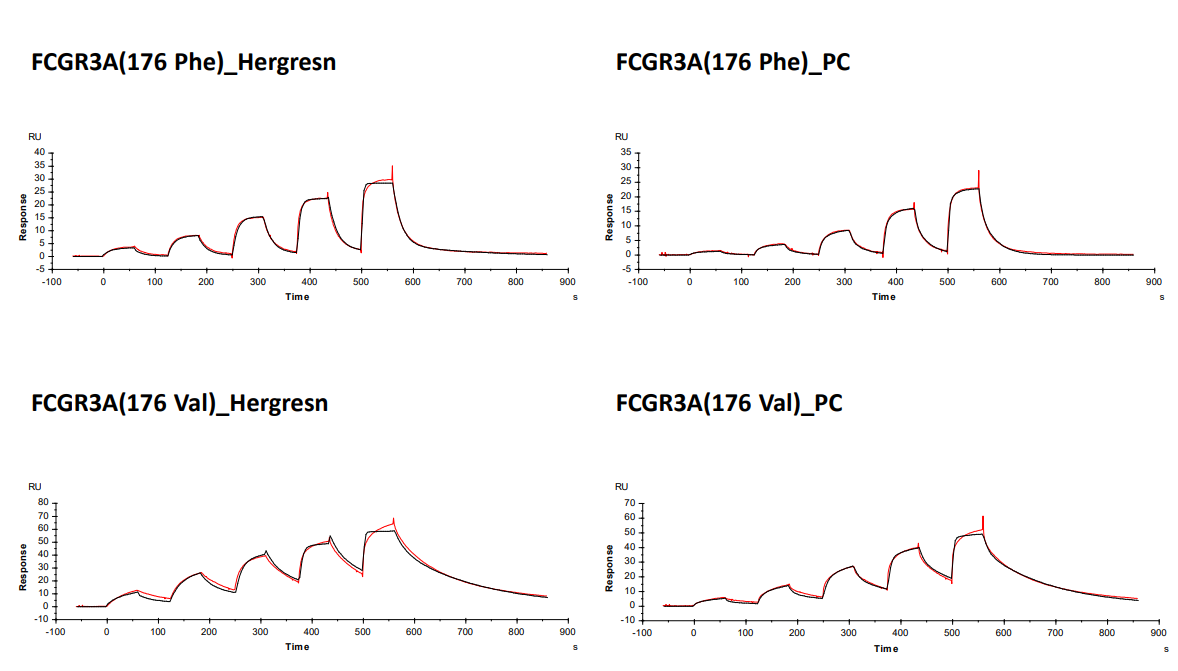 P-TMab - FcγRIIIa (V158)
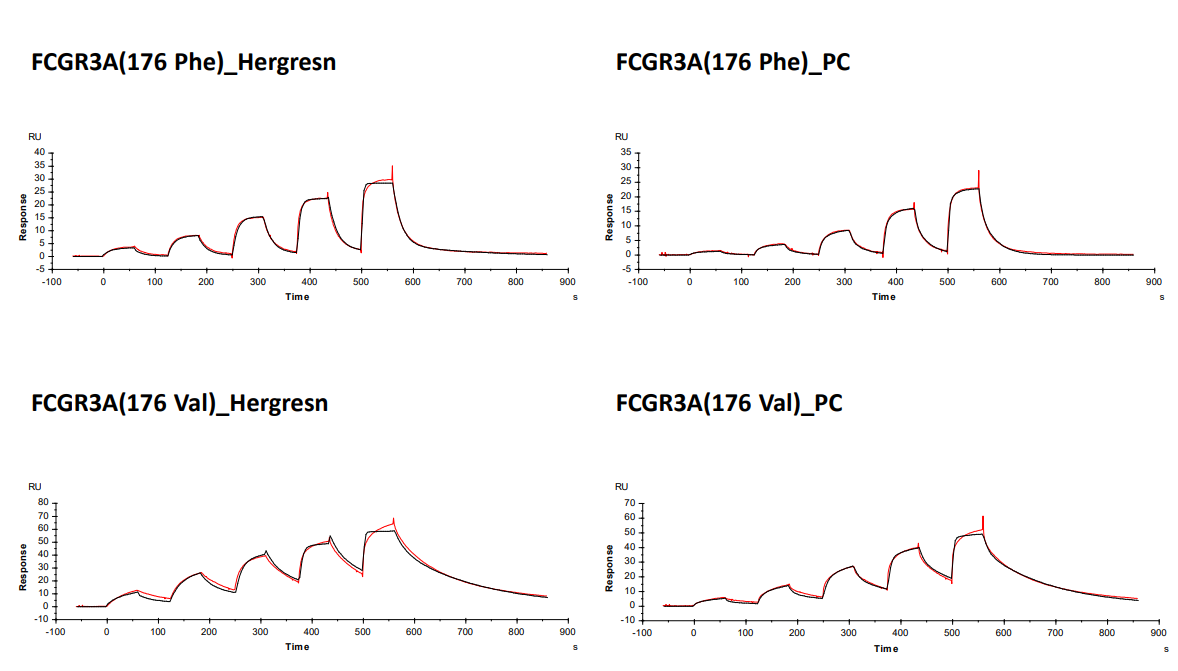 TMab - FcγRIIIa (V158)
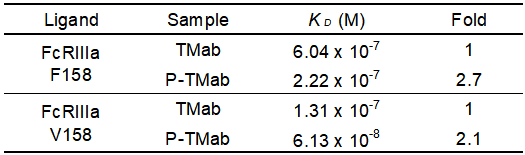 Figure 6.
A
B
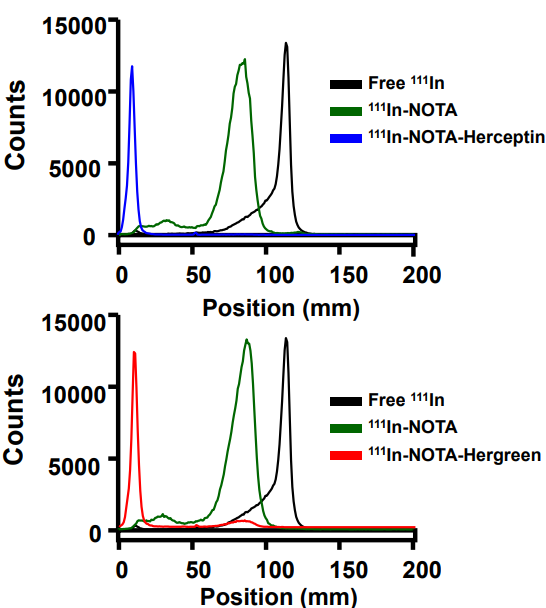 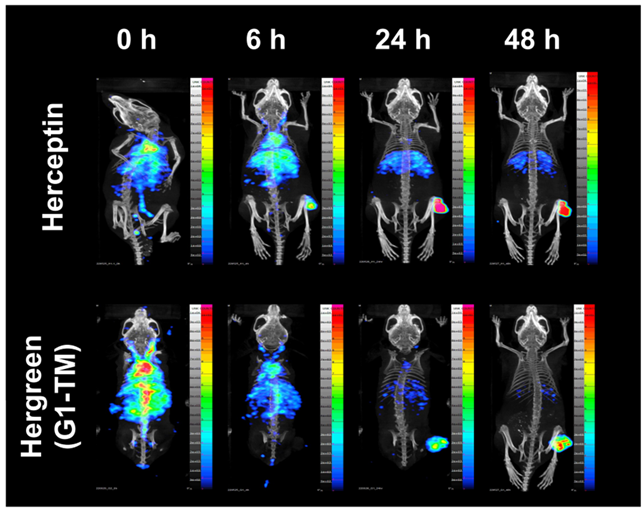 Free 111In
111In-NOTA
111In-NOTA-TMab
TMab
Free 111In
P-TMab
111In-NOTA
111In-NOTA-P-TMab
Figure 7.
[Speaker Notes: Figure 7. In vivo biodistribution pattern of Hergreen in BT474 tumor model. (A) TLC results confirming antibody labeling efficiency of radioactive isotope 111Indium. (B) SPECT/CT images of 111 In-labeled antibodies in BT474 tumor model.]
A
B
M     1       2
M    1      2
M   1     2
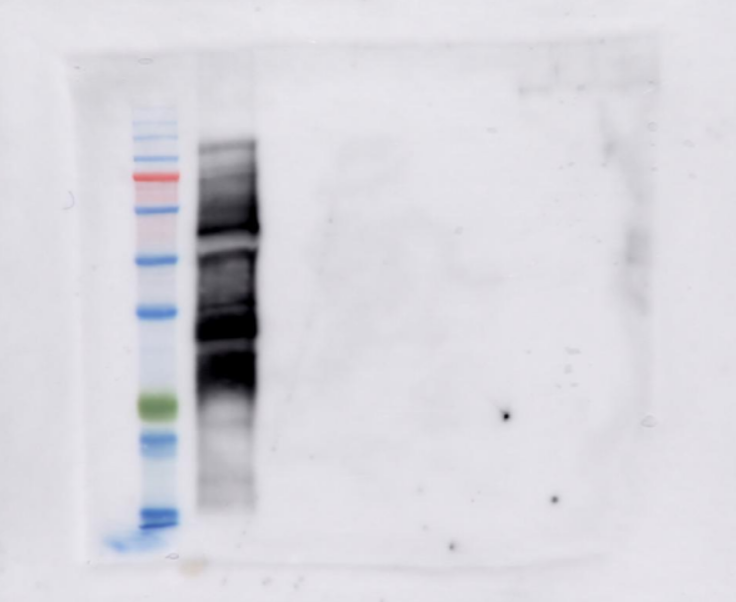 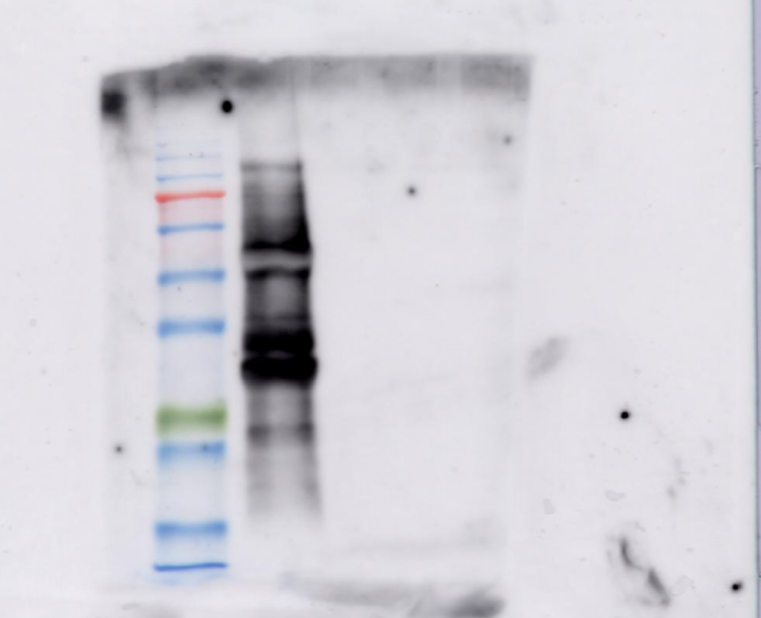 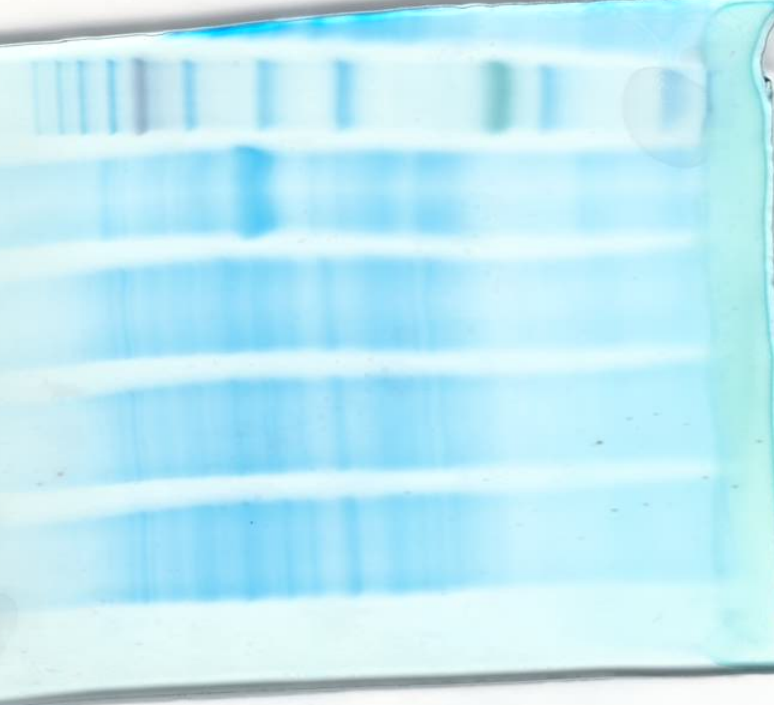 Anti- α1,3-fucose
Anti- β1,2-Xylose
12% PAGE
Supplementary figure 1.  Investigation of genome editing of callus line #1-12-20-11. (A) Editing efficiency was analyzed using Synthego program. (B) Immunoblotting using anti-β1,2-XylT and anti-α1,3-FucT. M, size marker; Lane 1, Wild-type (Dongjin); Lane 2, # 1-12-20-11.
A
LB
RB
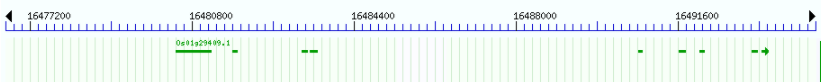 16485887
Chr. 1: LOC_Os01g29409
LB
RB
B
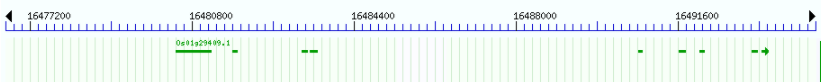 16485887
Chr. 1: LOC_Os01g29409
LB
RB
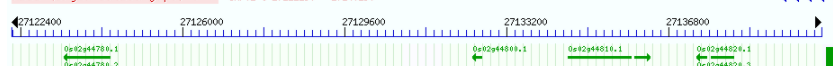 27131462
Chr. 2: Intergenic (between LOC_Os02g44780 and LOC_Os02g44810
Supplementary figure 2. Summary of the T-DNA insertion into rice genome of PMOsC1 (A) and PMOsC2 (B).
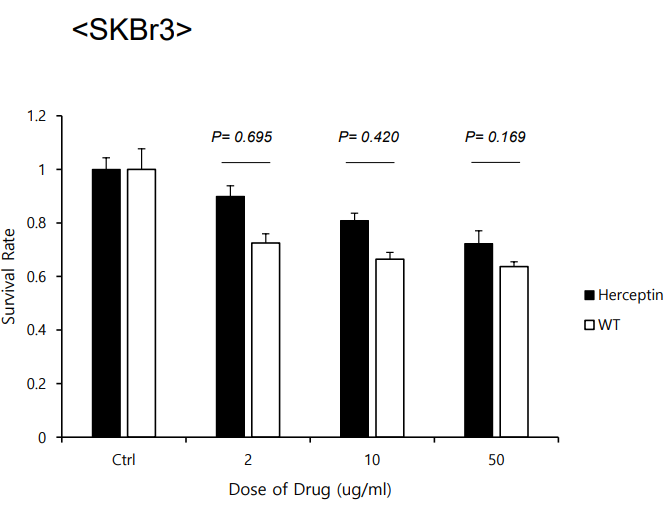 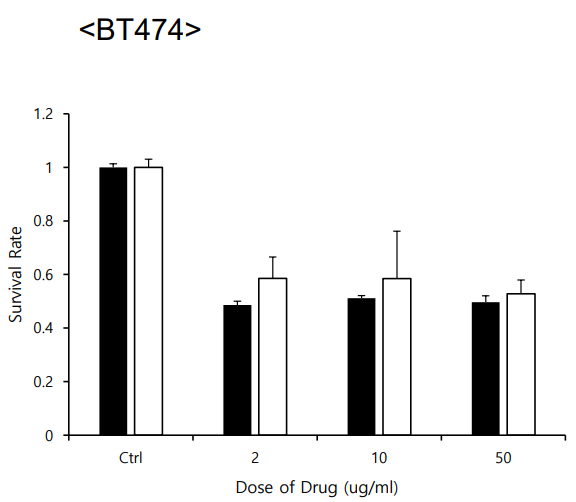 TMab

O-TMab
Supplementary figure 3. Anti proliferation assay of O-TMab using human breast cancer cell lines, BT474 (left panel) and SKBr3 (right panel).
Supplementary figure 4. In vitro ADCC assay of O-TMab and trastuzumab
Table 1. Information of sgRNAs for CRISPR-cas9-based knock-out of 
  8 target genes involved in plant specific N-glycosylation in rice.
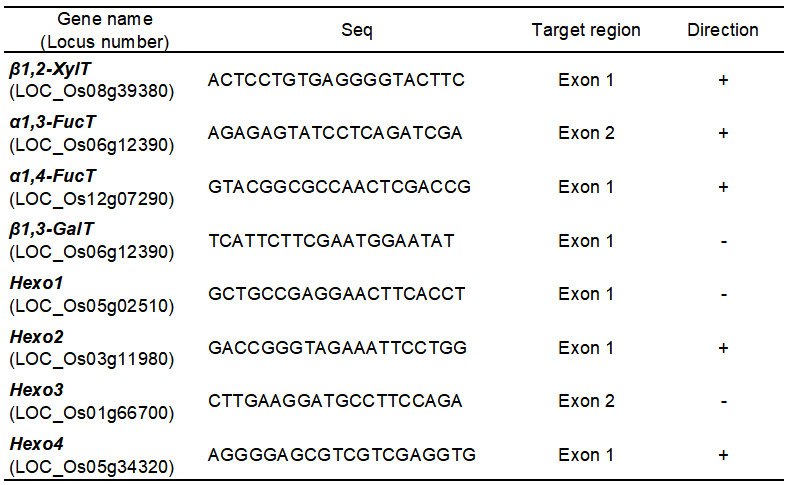 Table 2. Analysis of full-length amino acid sequence of P-TMab by LC/MS/MS.
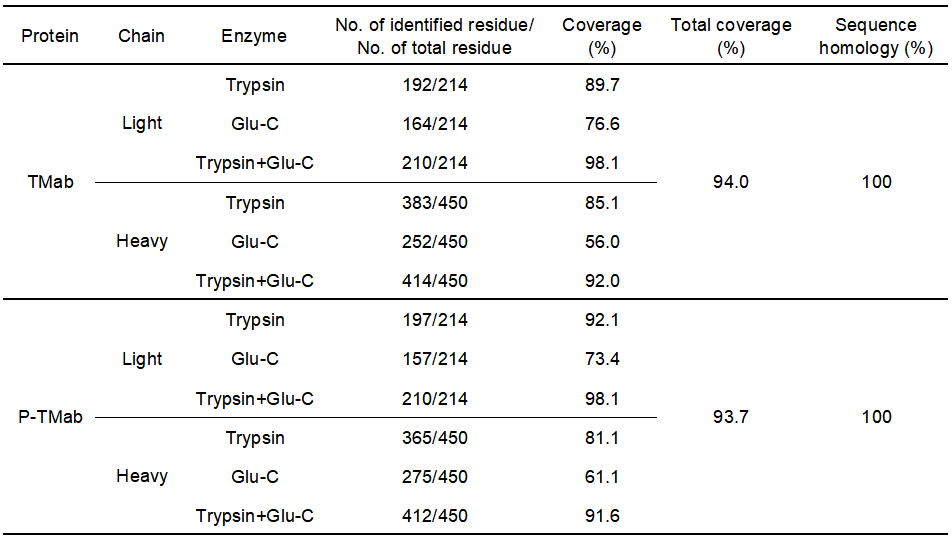 Table S1. N-glycan profile of PMOsCs.
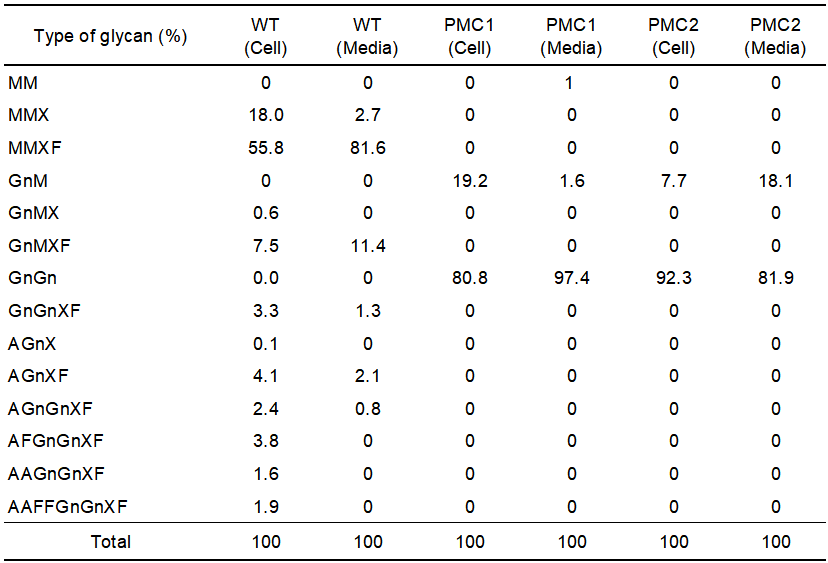 Table S2. Analysis of full-length amino acid sequence of P-TMab by LC/MS.
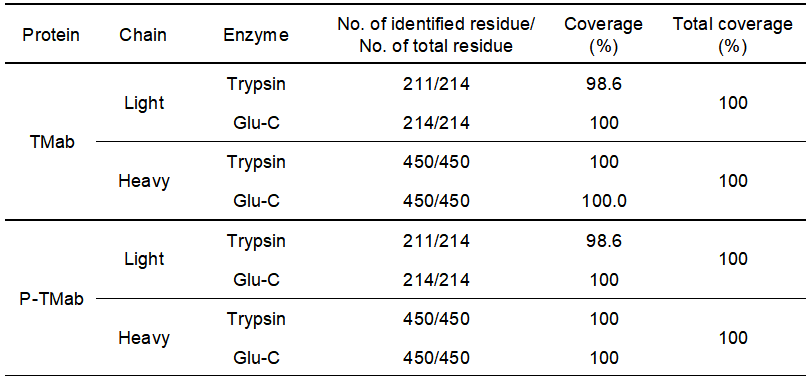 Table S3. N-glycan profile of P-TMab and trastuzumab.
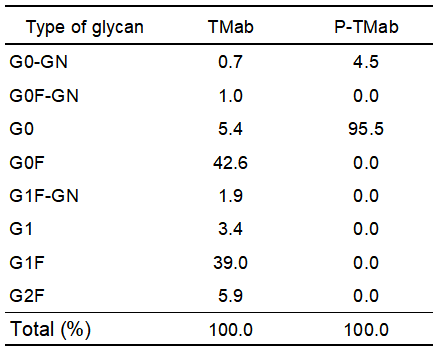 Table S4. List and sequences of Primers used in this study.
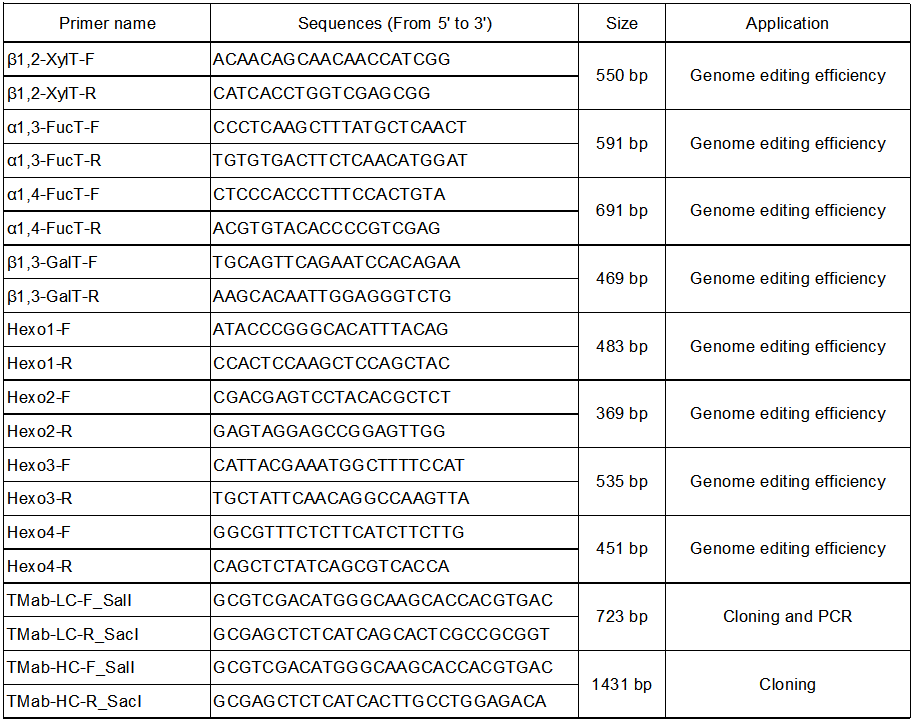